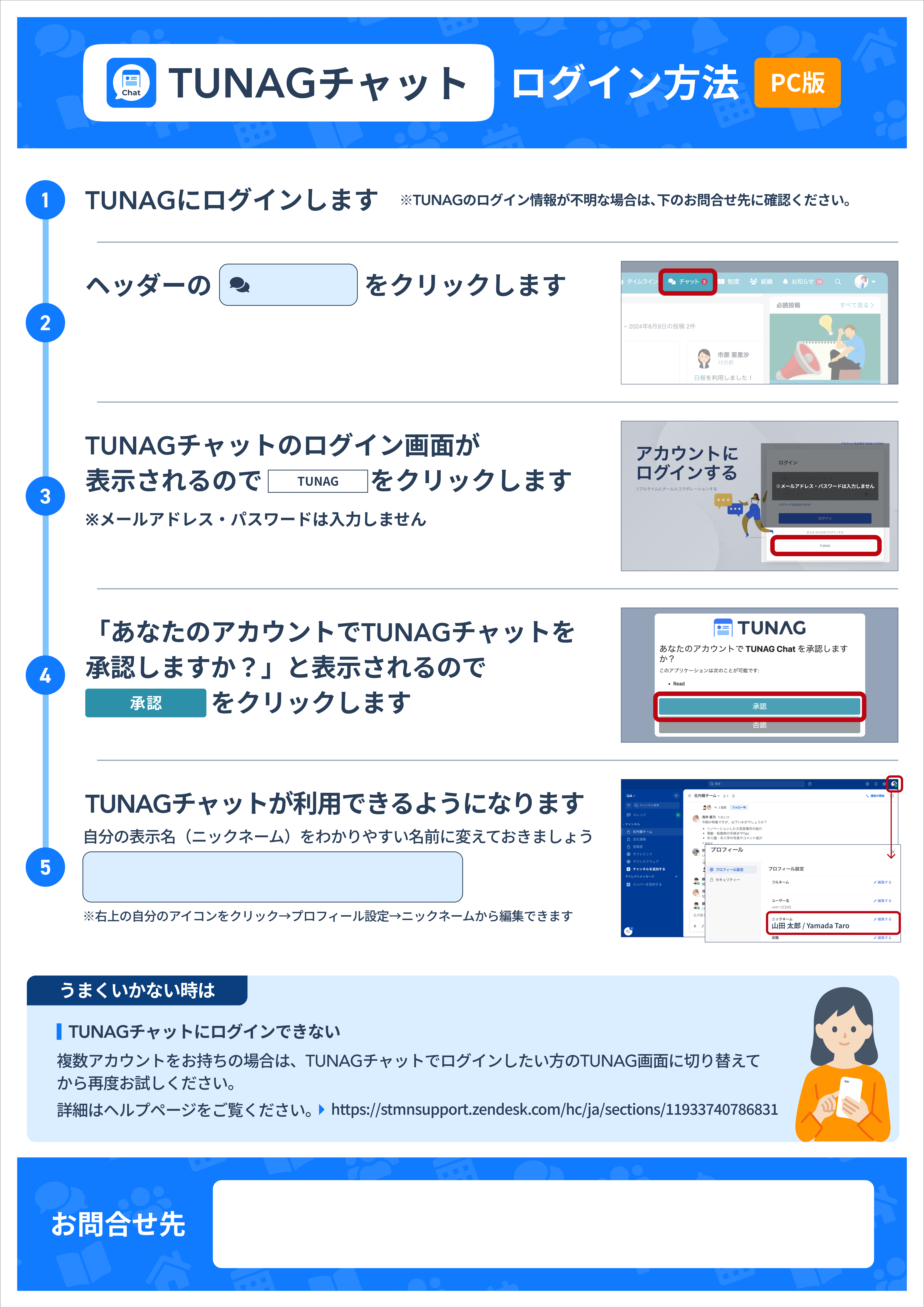 チャット
例：山田 太郎 / Yamada Taro
〇〇部〇〇課 山田まで
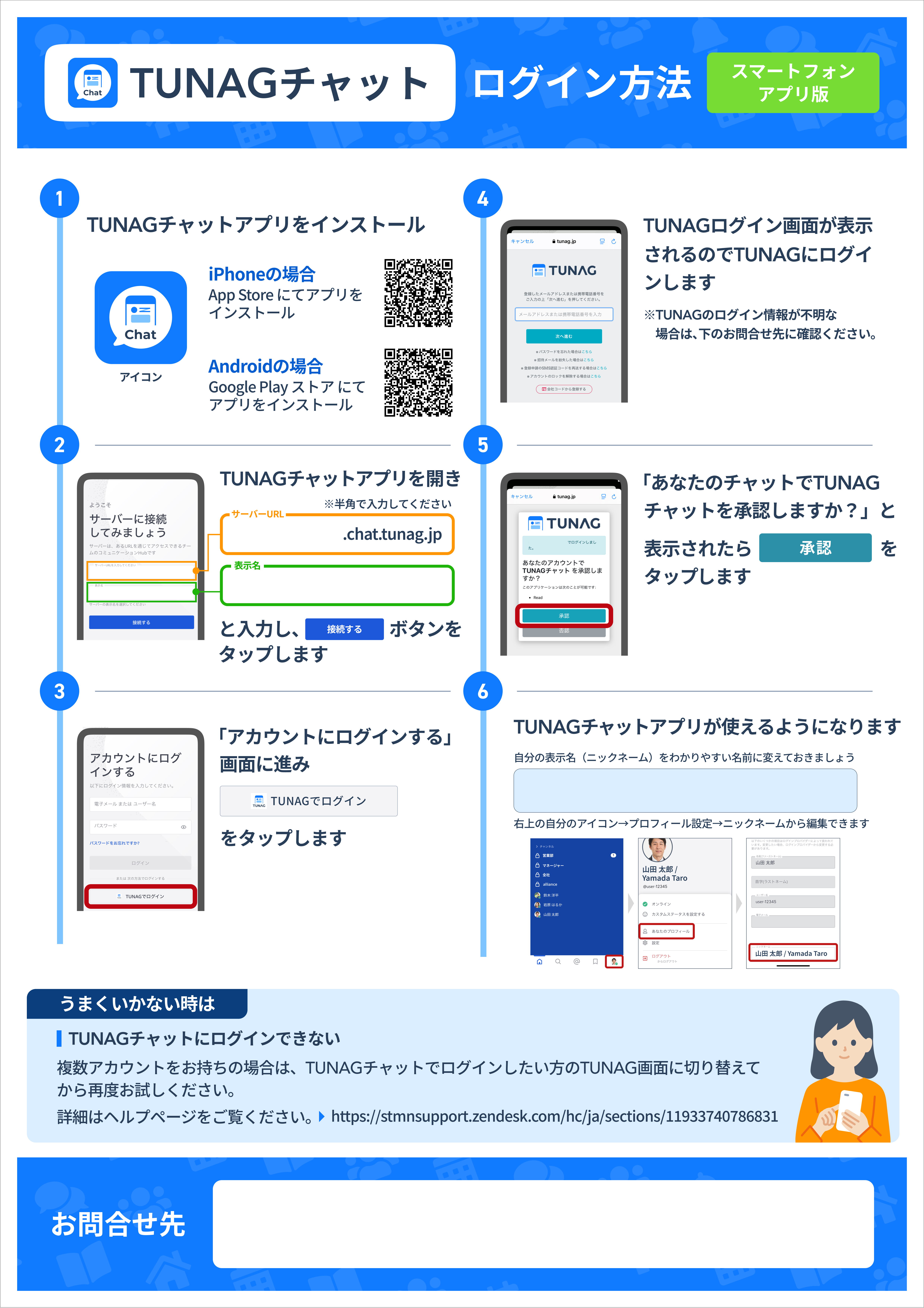 sample
※各組織で設定ください
例：山田 太郎 / Yamada Taro
〇〇部〇〇課 山田まで